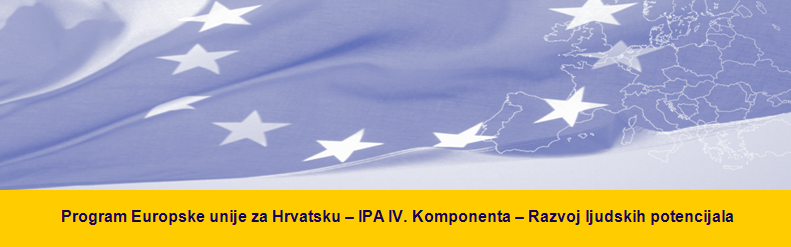 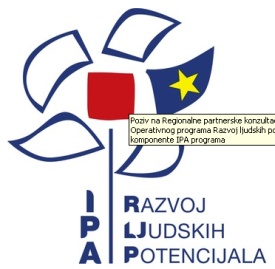 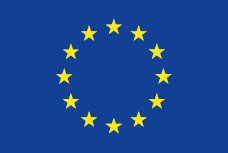 This project is funded by  The Europian Union
A  project implemented by:
Centar za rehabilitaciju Zagreb, Orlovac 2
Dislocirana jedinica
CENTAR ZA PRUŽANJE PODRŠKE PRI ZAPOŠLJAVANJU OSOBA S INTELEKTUALNIM TEŠKOĆAMA
Establishing Support in Social Inclusion and Employment of Disadvantaget and Marginalized Groups
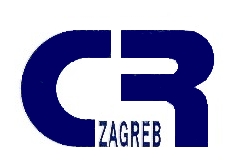 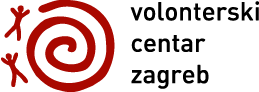 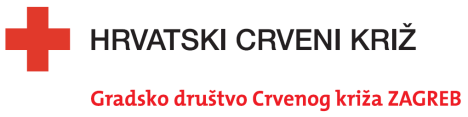 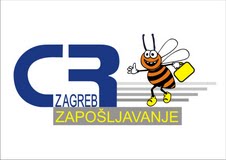 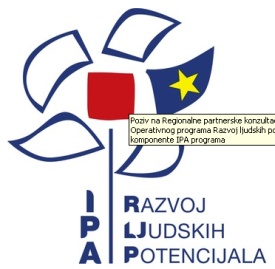 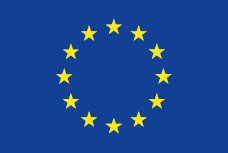 Trajanje projekta: 15 mjeseci


Nositelj: Centar za rehabilitaciju Zagreb, Orlovac 2
Dislocirana jedinica, Ilica 223


Partneri: 1. Gradsko društvo Crvenog križa
2. Volonterski centar Zagreb
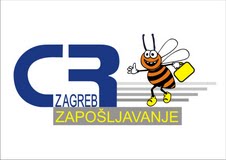 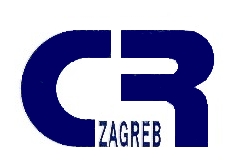 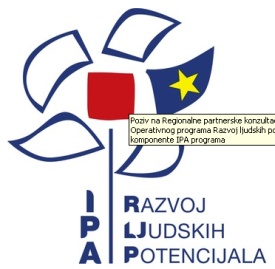 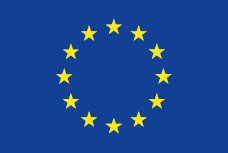 SAŽETAK PROJEKTA
CILJEVI PROJEKTA
 	CILJNE SKUPINE
  AKTIVNOSTI U PROJEKTU
 	REZULTATI PROJEKTA
 	ODRŽIVOST PROJEKTA
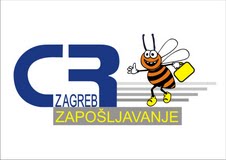 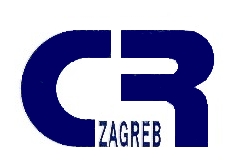 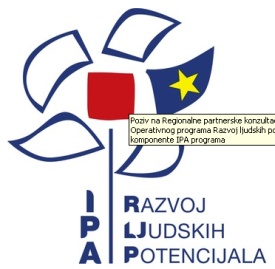 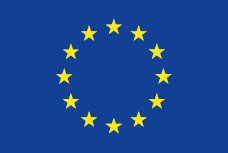 CILJEVI PROJEKTA
OPĆI CILJ: 

SOCIJALNO UKLJUČIVANJE DUGOTRAJNO NEZAPOSLENIH OSOBA S IT NA OTVORENOM TRŽIŠTU RADA

 SPECIFIČNI CILJEVI:

BOLJE ZAPOŠLJAVANJE DUGOTRAJNO NEZAPOSLENIH OSOBA S IT KROZ SUSTAV  ZAPOŠLJAVANJA UZ PODRŠKU
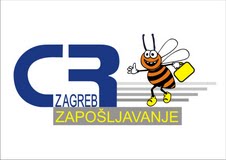 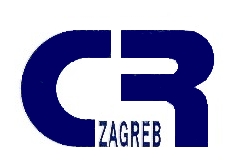 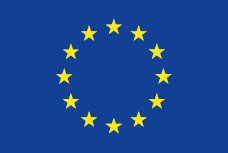 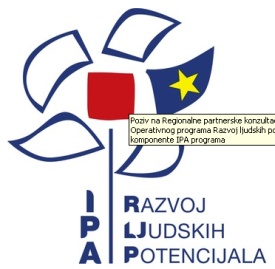 OSNOVAN INSTITUCIONALNI OKVIR ZA         POTPORU  ZAPOŠLJAVANJA OSOBA S IT-OSNIVANJE ODJELA-CENTRA ZA PRUŽANJE PODRŠKE UNUTAR CRZ-a


ZAPOŠLJAVANJE UZ PODRŠKU –TRAJNO DOSTUPNA USLUGA ZA KLIJENTE I SASTAVNI DIO CRZ AKTIVNOSTI


DJELOVATI NA SVIJEST ZAJEDNICE  DA OSOBE S IT MOGU BITI UČINKOVITE NA TRŽIŠTU RADA
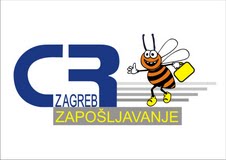 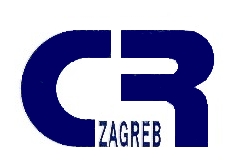 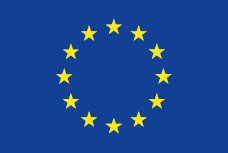 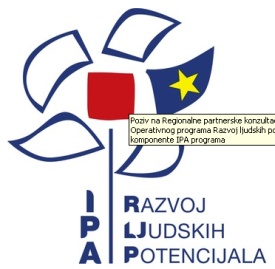 CILJNE SKUPINE
DVADESET OSOBA S IT ZAPOSLENIH U PROJEKTU 

OSPOSOBLJENI  RADNI ASISTENTI ZA PODRŠKU      OSOBAMA S IT NA RADNOM MJESTU

OSPOSOBLJENI OSOBNI ASISTENTI ZA INDIVIDUALIZIRANU PODRŠKU OSOBI S IT

POTENCIJALNI I DOGOVORENI POSLODAVCI

ŠIRA DRUŠTVENA ZAJEDNICA OSVJEŠTENA ZA NASTAVAK I ODRŽIVOST PROJEKTA
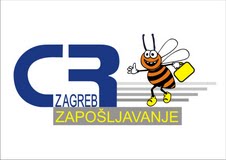 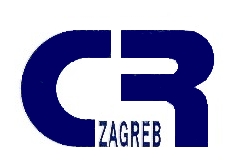 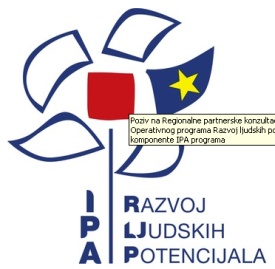 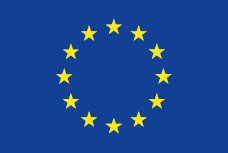 AKTIVNOSTI I REZULTATI U PROJEKTU

UVJEŽBAVANJE I EDUCIRANJE RADNIH ASISTENATA - RAZVIJEN PROGRAM RADA ZA RADNO MJESTO RADNOG ASISTENTA

ODABIR I PRIPREMA DUGOTRAJNO NEZAPOSLENIH OSOBA S IT - UVJEŽBAVANJE SOCIJALNIH I TEHNIČKIH VJEŠTINA - DVADESET OSOBA S IT SPREMNO ZA RAD NA OTVORENOM TRŽIŠTU
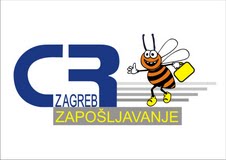 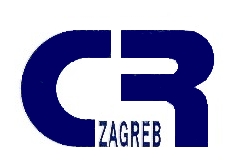 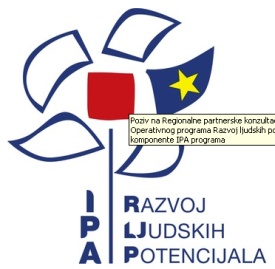 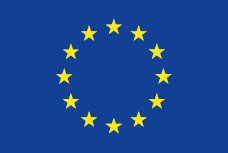 KONTAKTI S POSLODAVCIMA - DOGOVORENA RADNA MJESTA

 PROVOĐENJE KAMPANJE TIJEKOM PROJEKTA-RAZVIJANJE VISOKOG STUPNJA SVIJESTI ZAJEDNICE O SPOSOBNOSTIMA I PRAVU NA RAD OSOBA S IT
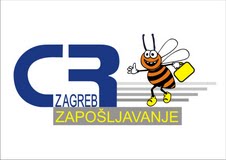 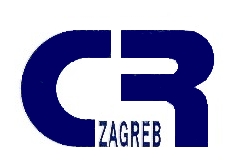 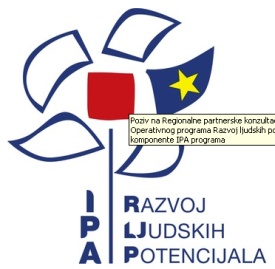 BUDUĆNOST….
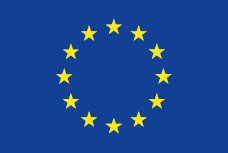 NAŠ PRIMJER DOBRE PRAKSE – MODEL ZA SVE        KOJI ŽELE DJELOVATI NA POBOLJŠANJE SOCIJALNOG UKLJUČIVANJA OSOBA S  I.T. NA TRŽIŠTE RADA

RADNI ASISTENT – KLJUČNA OSOBA U ZADRŽAVANJU RADNOG MJESTA OSOBE S I.T.

CENTAR ZA PRUŽANJE PODRŠKE – REFERENTNI CENTAR REGIJE
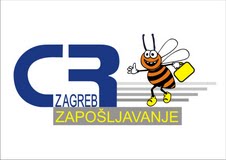 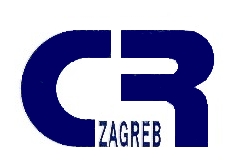